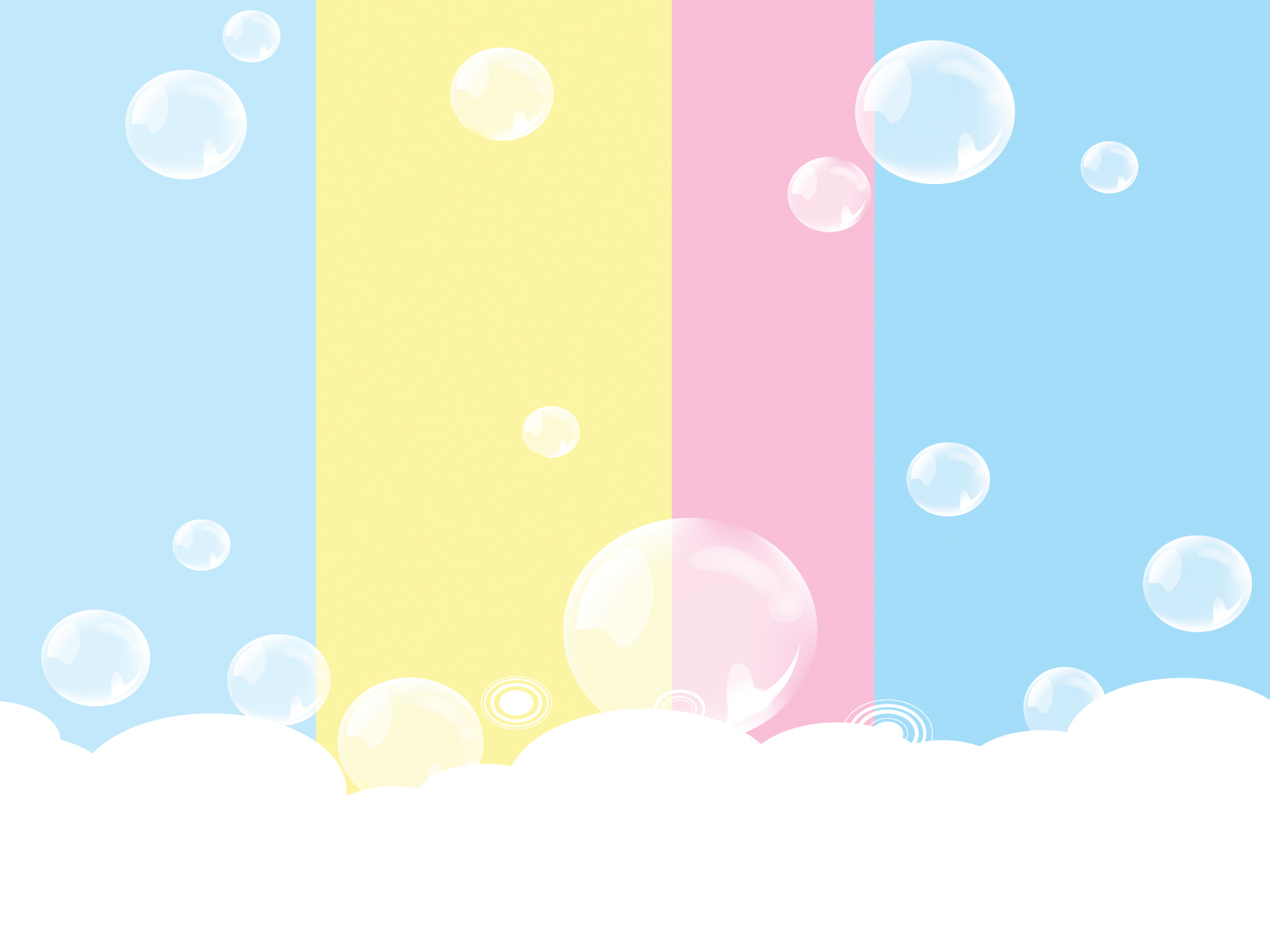 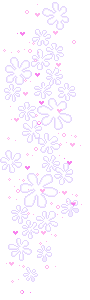 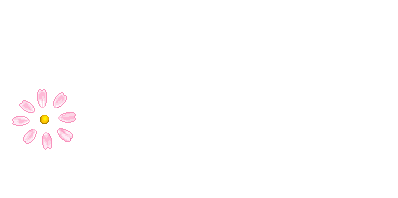 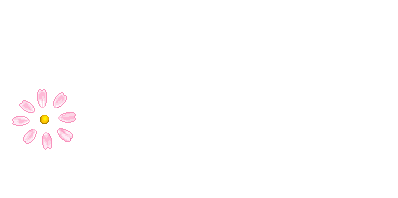 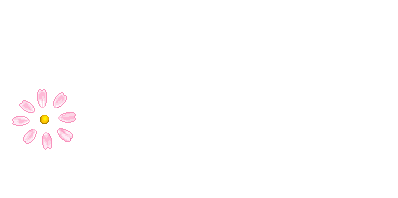 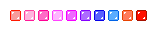 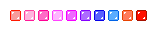 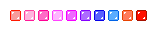 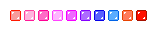 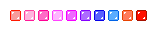 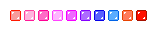 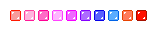 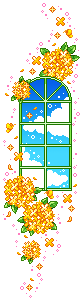 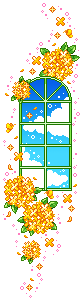 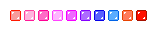 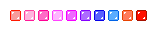 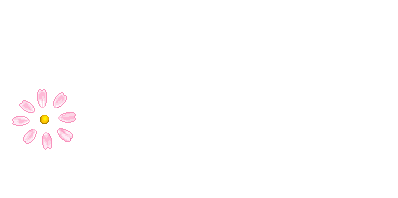 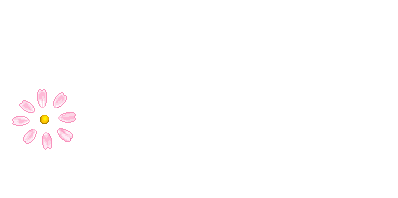 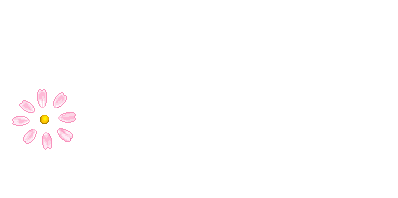 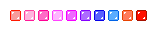 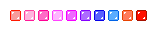 CHÀO MỪNG
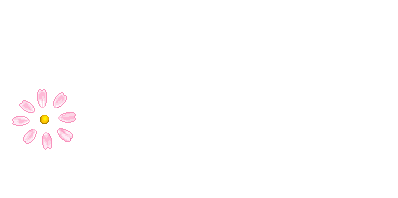 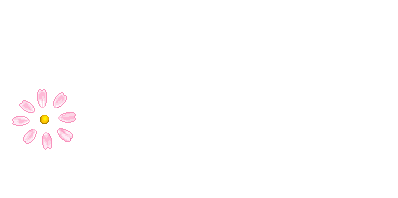 Quý thầy cô 
và các em học sinh
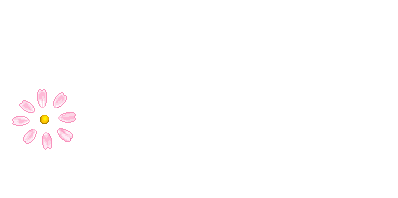 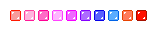 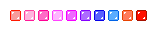 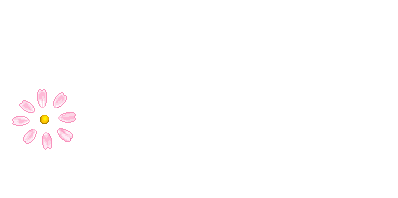 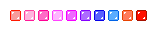 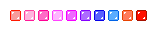 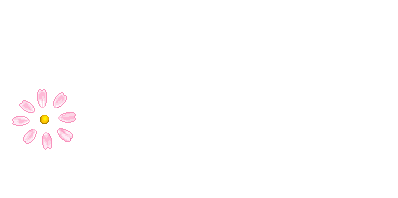 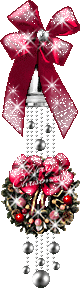 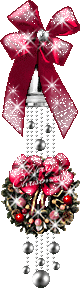 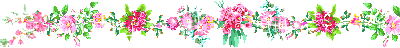 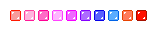 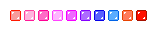 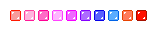 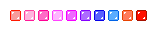 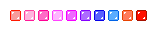 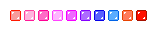 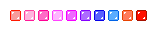 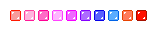 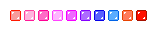 Thứ 6 ngày 8 tháng 12 năm 2017
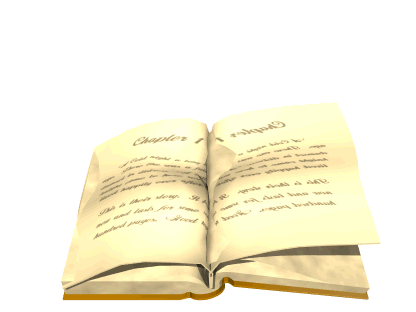 TIN HỌC
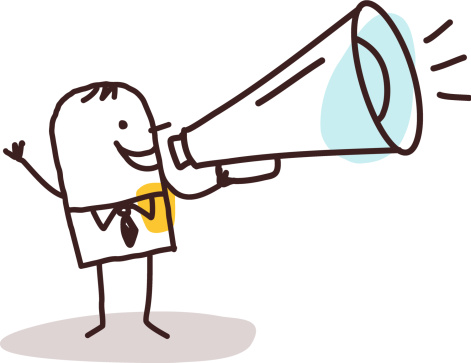 Trò chơi Ai sẽ đúng ???
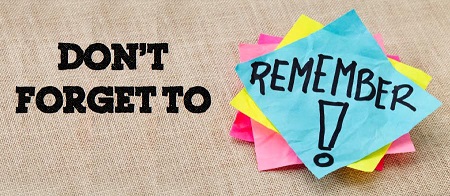 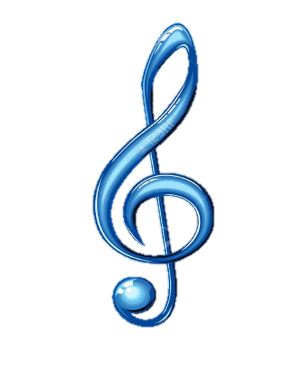 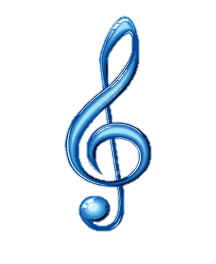 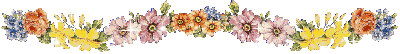 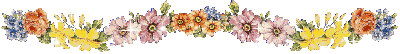 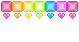 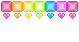 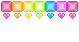 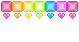 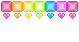 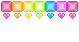 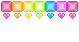 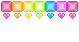 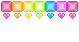 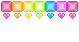 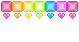 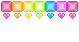 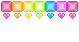 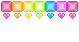 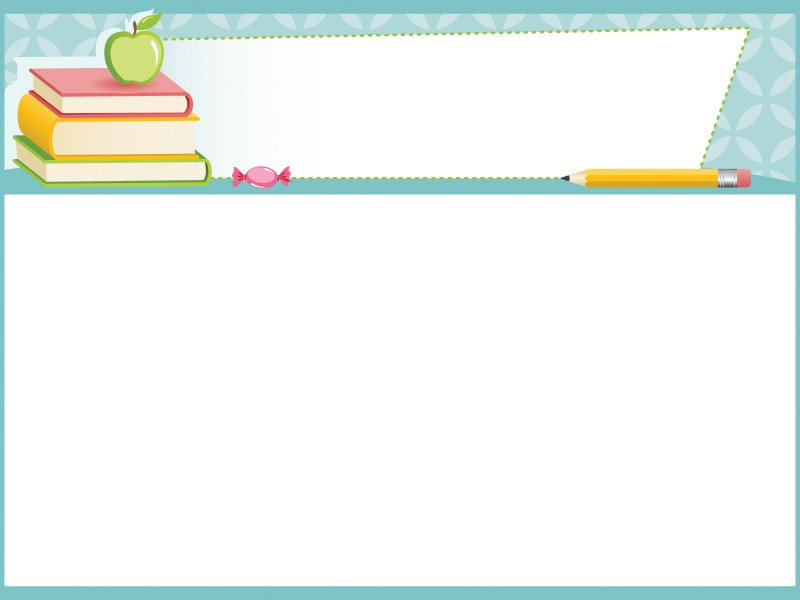 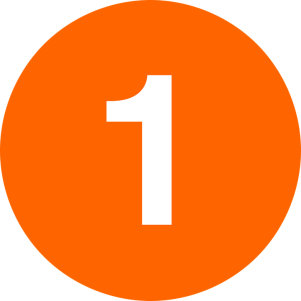 Để chèn video vào bài trình chiếu em chọn          trong thẻ nào ???
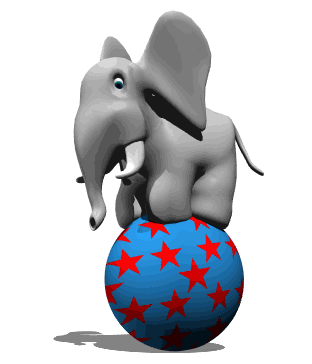 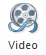 Ôi ! Sai rồi 
!!!
Giỏi quá ^^
A
B
Insert
Home
Ôi ! Sai rồi 
!!!
Ôi ! Sai rồi 
!!!
C
D
View
Design
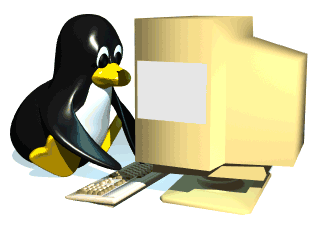 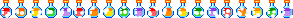 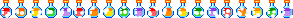 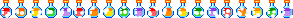 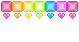 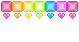 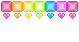 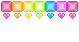 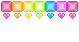 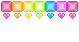 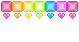 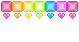 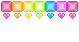 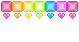 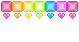 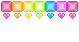 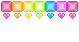 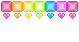 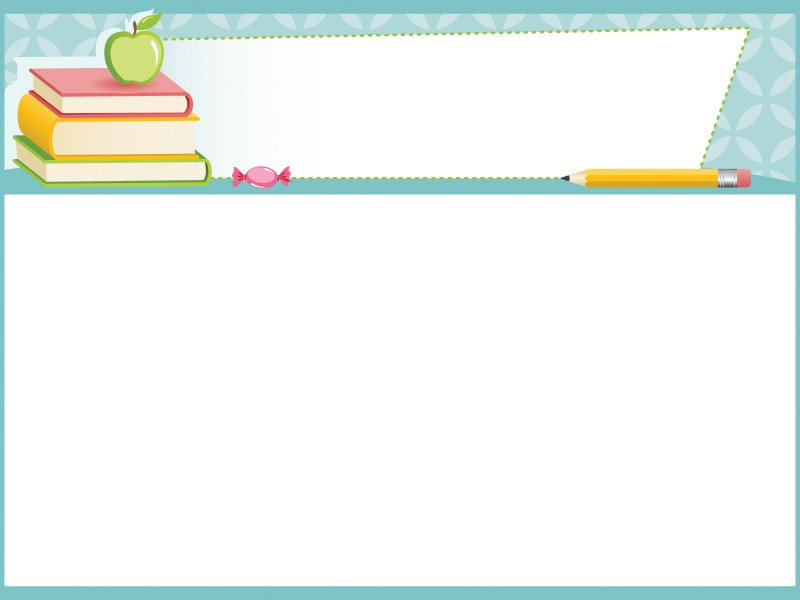 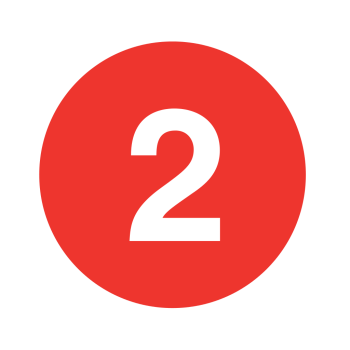 Để chèn video vào bài trình chiếu ta làm thế nào ???
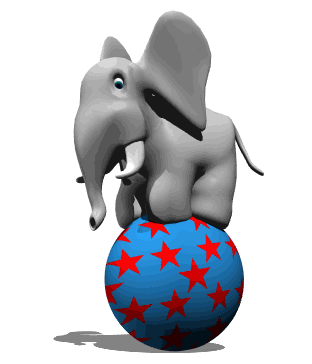 Ôi ! Sai rồi 
!!!
Ôi ! Sai rồi 
!!!
A
B
Insert           Audio      
Audio from file
Insert           Picture      
Video from file
Giỏi quá ^^
Ôi ! Sai rồi 
!!!
C
D
Insert          Video      
Video from file
Insert          Video      
Audio from file
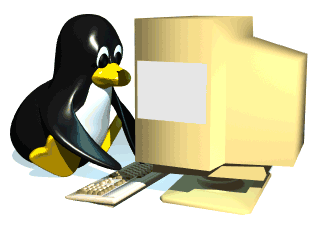 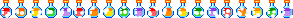 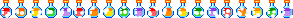 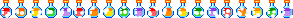 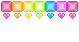 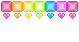 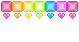 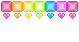 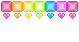 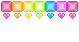 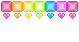 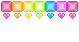 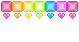 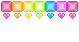 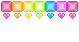 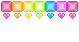 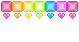 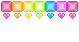 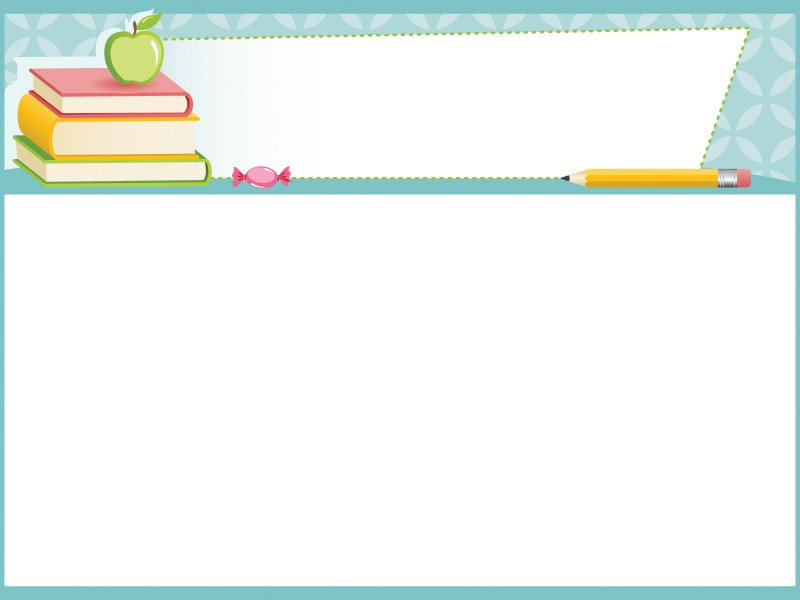 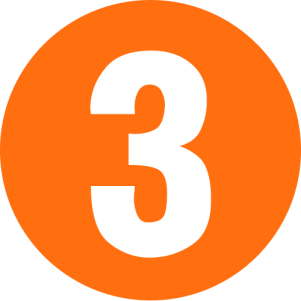 Để video phát tự động ta làm thế nào ?????
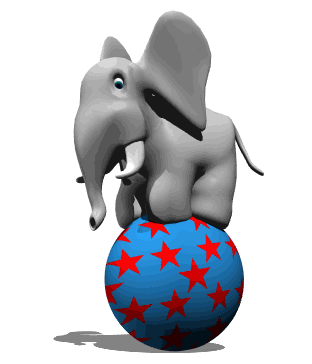 Ôi ! Sai rồi 
!!!
Giỏi quá ^^
A
B
Playback            Start      
On Click
Playback          Start     
Automatically
Ôi ! Sai rồi 
!!!
Ôi ! Sai rồi 
!!!
C
D
Insert          Start     
Automatically
Insert          Start     
On Click
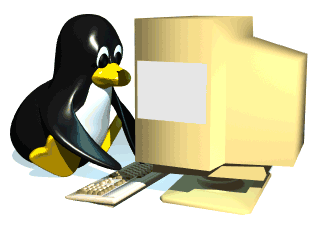 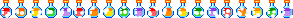 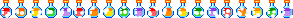 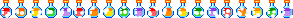 TIN HỌC
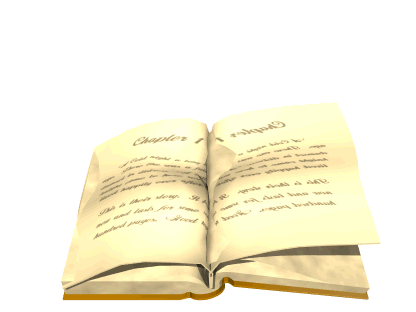 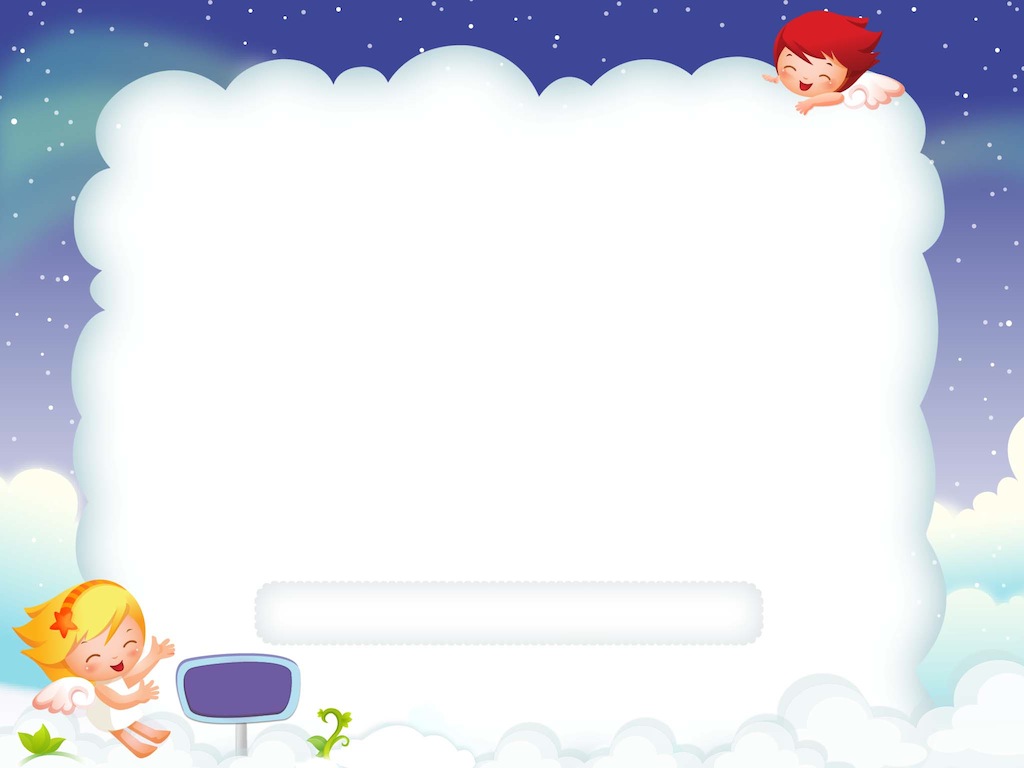 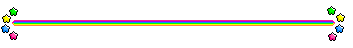 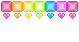 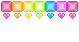 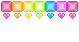 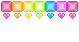 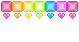 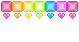 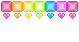 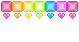 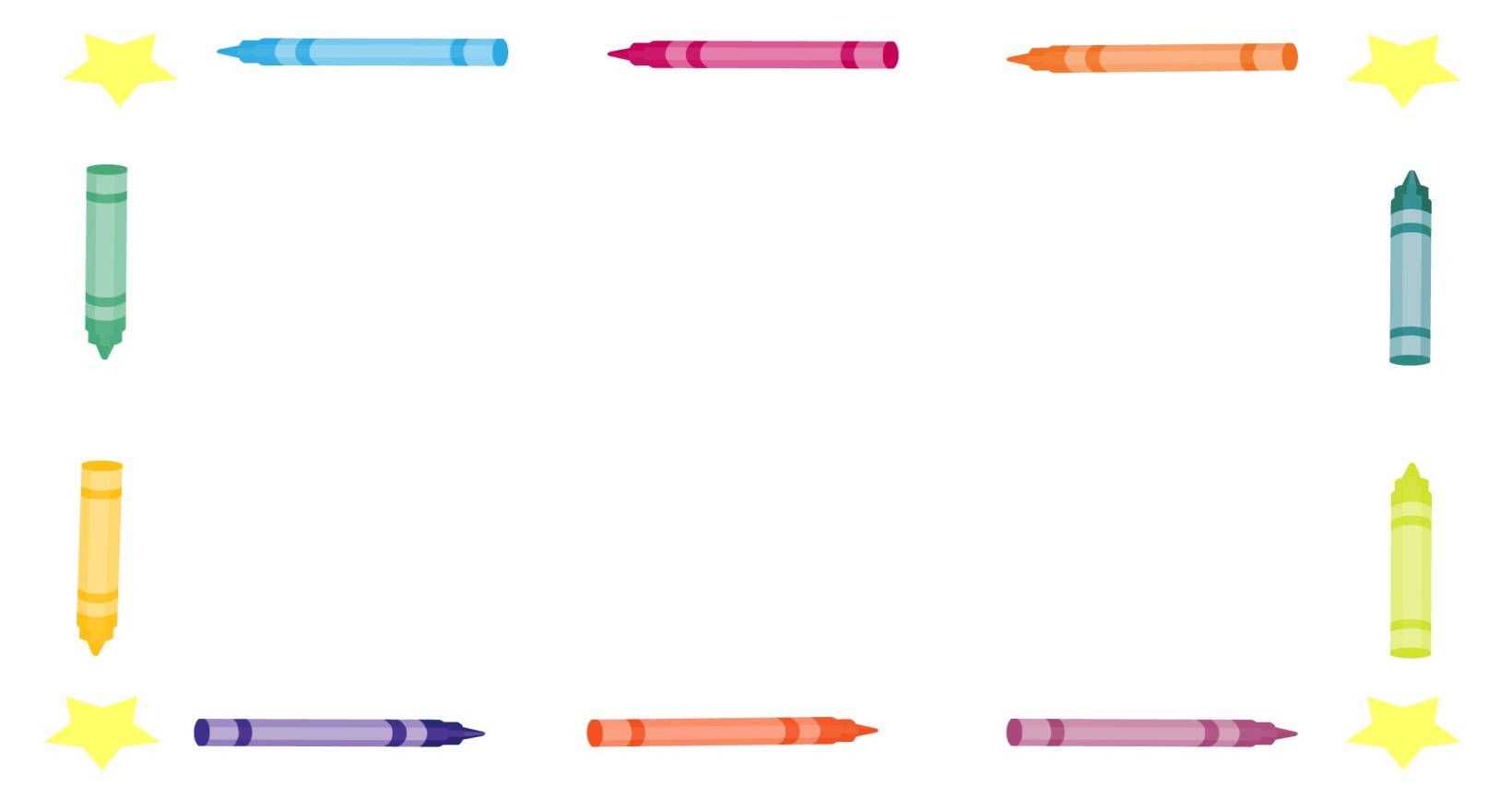 Tin học
Tiết 30: CHÈN ĐOẠN VIDEO VÀO BÀI TRÌNH CHIẾU (tiết 2)
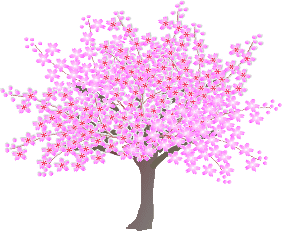 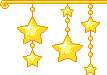 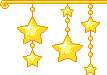 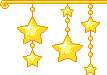 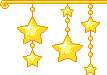 Thứ 6 ngày 8 tháng 12 năm 2017
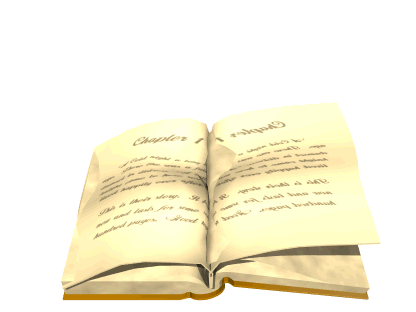 TIN HỌC
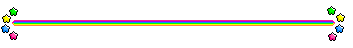 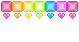 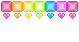 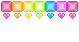 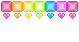 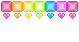 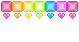 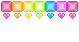 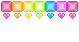 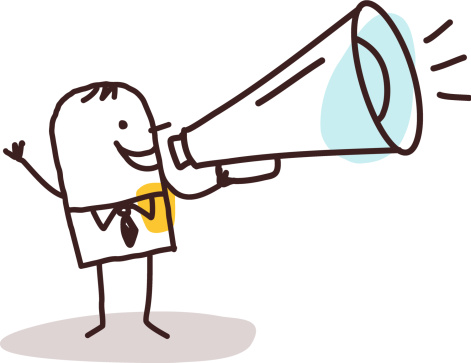 Hoạt động thực hành
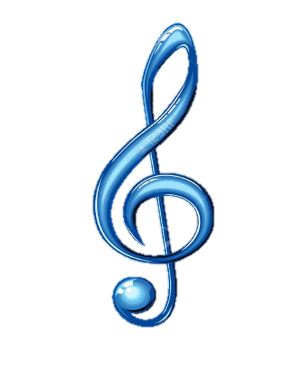 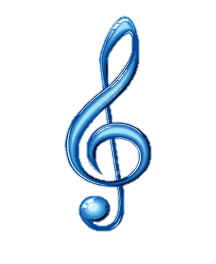 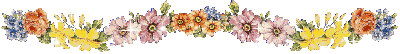 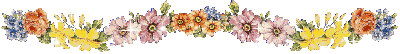 Em soạn 5 trang trình chiếu giới thiệu về tỉnh, thành phố  mà em thích và chèn video bài hát về tỉnh thành phố đó.
C. HOẠT ĐỘNG ỨNG DỤNG, MỞ RỘNG
Thực hành theo hướng dẫn trong sách trang 73.
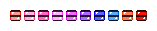 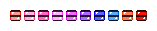 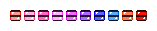 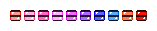 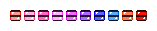 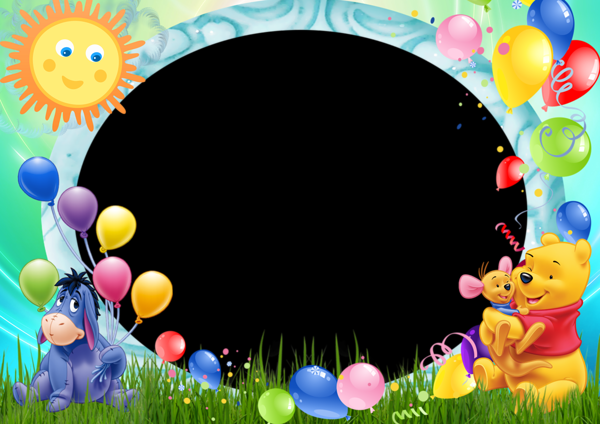 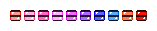 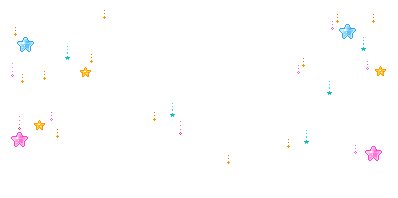 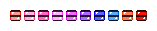 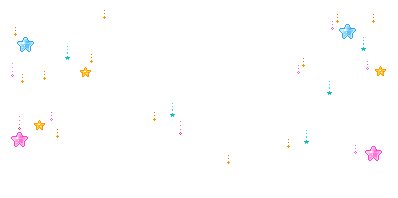 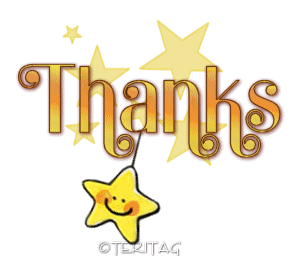 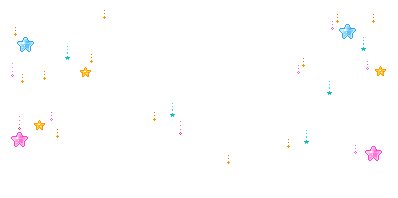 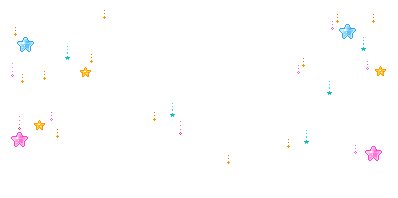 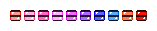 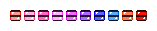 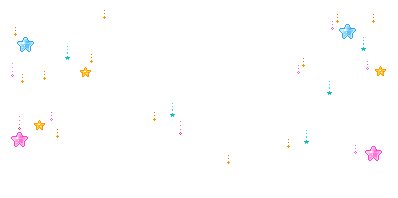 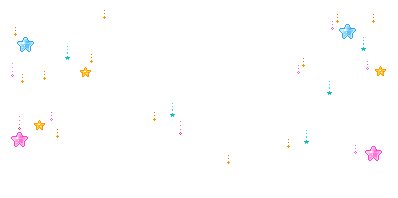 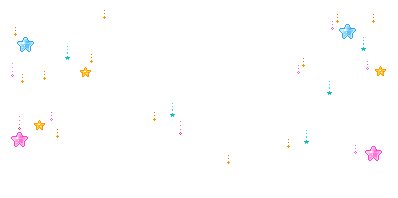 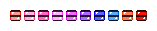 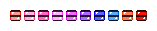 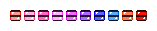 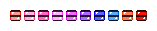 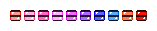 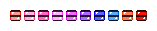 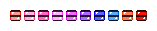 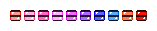 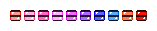